ОБОБЩЕНИЕ ПО ТЕМЕ «НЕМЕТАЛЛЫ»
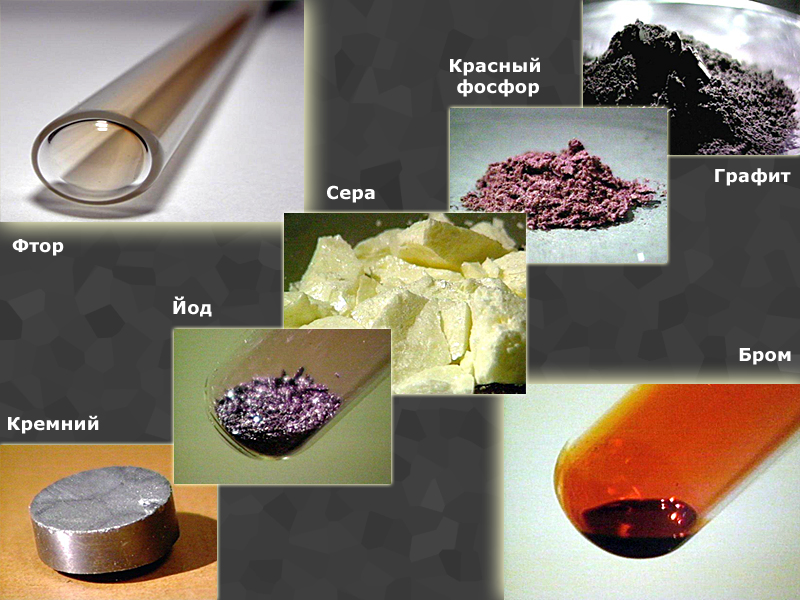 Вопросы для рассмотрения:
1)Неметаллы – атомы химических элементов;
2)Неметаллы – простые вещества;
3)Химические свойства неметаллов и их соединений
Аллотропия?
Кислород
Галогены
Фосфор
Азот
Сера
Углерод
Кремний
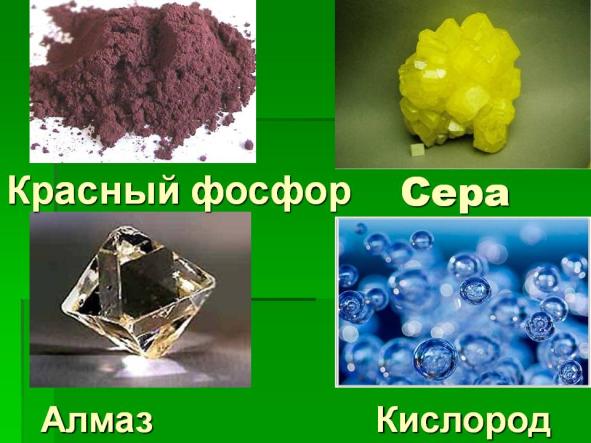 Окислительно-восстановительная двойственность неметаллов
C + HNO3 = NO2 + CO2 + H20
C + O2 = CO2
C + S = CS2
P + Cl2 = PCl5
Ca + N2 = Ca3N2
H2 + O2 = H2O
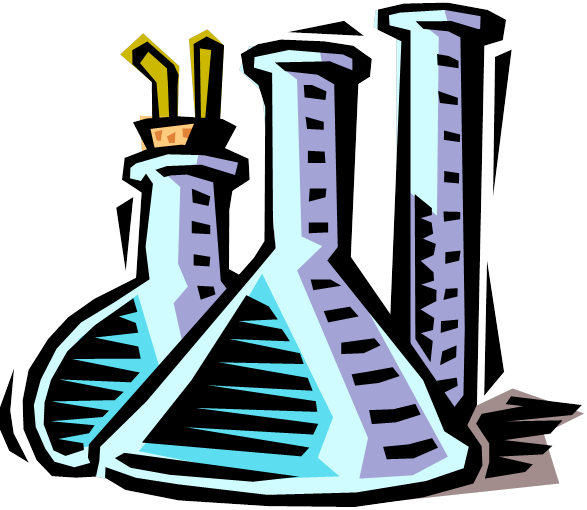 С + вещества?
Кислород, кальций, гидроксид магния, соляная кислота, оксид кремния (IV), азот, хлорид калия, оксид железа (III), оксид углерода (II). 
Запишите уравнения необходимых реакций.
Мыслительный эксперимент
Сульфид железа (II) разделили на две части. Одну часть сожгли, вторую обработали избытком раствора соляной кислоты. Образовавшиеся при реакциях газы соединили и нагрели. При этом было получено простое вещество желтого цвета. Запишите уравнения описанных реакций.
Домашнее задание
«Тематические тесты для подготовки к ГИА»
1) с. 251 С1 (тест 3 – 7,8)
2) с. 264 С2 (тест 6 – 5)
3) с. 269 С3 (тест 1 – 15, тест 2 – 1)
И у природы есть всему свой срок,
И осени пора, и бурного цветенья,
И химии не кончится урок
Жизнь будет её вечным продолжением
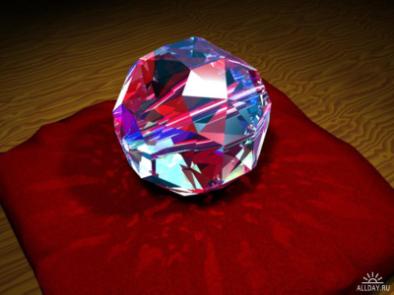